Metodyka i kryteria stosowane przy wyborze operacji współfinansowanych ze środków Europejskiego Funduszu Rozwoju Regionalnego w ramach programu Fundusze Europejskie  dla Lubelskiego 2021 – 2027
Działania wdrażane przez Departament Wdrażania Europejskiego Funduszu Rozwoju Regionalnego

Zmiana uchwały nr 6/2023 Komitetu Monitorującego FEL 2021-2027 z dnia 23 lutego 2023 r.
1
Konsultacje z Komisją Europejską oraz wśród Członków Komitetu Monitorującego 
FEL 2021-2027
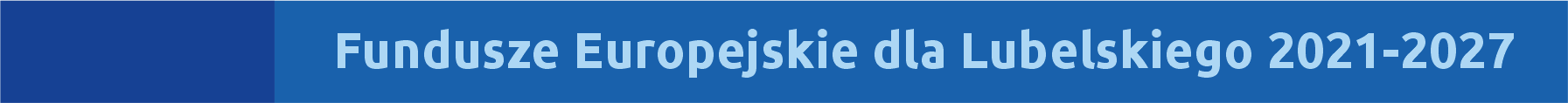 2
Etapy oceny i systematyka kryteriów
Ocena projektów aplikujących o wsparcie w ramach poszczególnych Działań programu Fundusze Europejskie dla Lubelskiego 2021-2027(dalej – Program) przebiegać będzie w dwóch etapach:
oceny formalnej,
oceny merytorycznej. 

Ocena formalna dokonywana będzie w oparciu o kryteria formalne dostępu oraz kryteria formalne poprawności. Dla poszczególnych typów projektów w ramach Działań Programu ustanowione zostaną także kryteria formalne specyficzne. 
Kryteria formalne dostępu  będą kryteriami zerojedynkowymi. Ocena niniejszymi kryteriami polegać będzie na przyznaniu wartości logicznych: „TAK”, „NIE”, „NIE DOTYCZY”. Kryteria formalne dostępu to kryteria obligatoryjne, których spełnienie jest niezbędne do przyznania dofinansowania. W ramach oceny w oparciu o kryteria formalne dostępu nie będzie możliwości uzupełnienia/poprawiania wniosku o dofinansowanie.
Kryteria formalne poprawności  będą kryteriami zerojedynkowymi. Ocena niniejszymi kryteriami polegać będzie na przyznaniu wartości logicznych: „TAK”, „NIE” „NIE DOTYCZY”. Kryteria formalne poprawności to kryteria obligatoryjne, których spełnienie jest niezbędne do przyznania dofinansowania. W ramach oceny w oparciu o kryteria formalne poprawności będzie możliwość jednokrotnego uzupełnienia/poprawiania wniosku o dofinansowanie.
Dokonano korekty technicznej w celu zwiększenia dostępności dokumentu dla osób ze specjalnymi potrzebami.
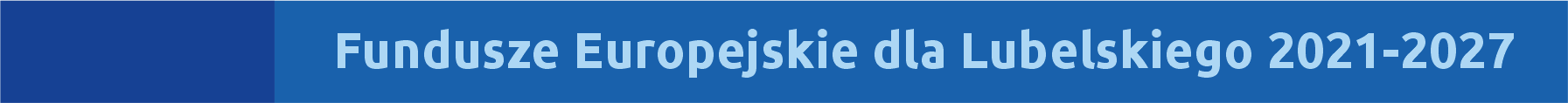 3
Etapy oceny i systematyka kryteriów
Kryteria formalne specyficzne  będą kryteriami zerojedynkowymi. Ocena niniejszymi kryteriami polegać będzie na przyznaniu wartości logicznych: „TAK”, „NIE” „NIE DOTYCZY”. Kryteria formalne specyficzne to kryteria obligatoryjne, których spełnienie jest niezbędne do przyznania dofinansowania w przypadku określonych typów projektów w ramach Działań Programu. W ramach oceny w oparciu o kryteria formalne specyficzne będzie możliwość jednokrotnego uzupełnienia/poprawiania wniosku o dofinansowanie, chyba że w opisie kryterium wskazano inaczej.

Ocena merytoryczna dokonywana będzie w oparciu o kryteria techniczne, specyficzne, trafności merytorycznej oraz kryteria rozstrzygające.
Kryteria merytoryczne - techniczne  będą kryteriami zerojedynkowymi. Ocena niniejszymi kryteriami polegać będzie na przyznaniu wartości logicznych: „TAK”, „NIE”. Kryteria merytoryczne techniczne to kryteria obligatoryjne, których spełnienie jest niezbędne do przyznania dofinansowania. W ramach oceny w oparciu o kryteria merytoryczne techniczne będzie możliwość jednokrotnego uzupełnienia/poprawiania wniosku o dofinansowanie. 
 Kryteria merytoryczne – specyficzne będą kryteriami zerojedynkowymi. Ocena niniejszymi kryteriami polegać będzie na przyznaniu wartości logicznych: „TAK”, „NIE”, „NIE DOTYCZY”. Kryteria merytoryczne - specyficzne to kryteria obligatoryjne, których spełnienie jest niezbędne do przyznania dofinansowania w przypadku określonych typów projektów w ramach Działań Programu. W ramach oceny w oparciu o przedmiotowe kryteria będzie możliwość jednokrotnego uzupełnienia/poprawiania wniosku o dofinansowanie. Kryteria merytoryczne - specyficzne ustanawiane będą dla określonych typów projektów w ramach Działań Programu (w tym osobne kryteria dla projektów wybieranych w sposób konkurencyjny i niekonkurencyjny).
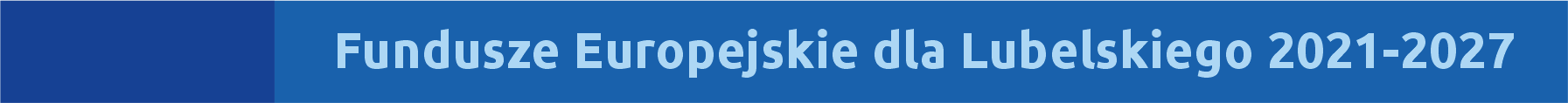 4
Etapy oceny i systematyka kryteriów
Kryteria merytoryczne  – trafności merytorycznej będą kryteriami punktowymi, w tym ustanawianymi dla określonych typów projektów w ramach Działań Programu (nie dotyczy typów projektów realizowanych przez podmiot pełniący funkcję podmiotu wdrażającego instrumenty finansowe). oraz projektów realizowanych w formule ZIT).  Ocena niniejszymi kryteriami polegać będzie na przyznaniu określonej liczby punktów. Projekty, które uzyskają największą liczbę punktów wybierane będą w pierwszej kolejności, jako te, które w największym stopniu przyczyniają się do realizacji celów Programu (w tym osobne kryteria dla projektów wybieranych w sposób konkurencyjny i niekonkurencyjny). W ramach oceny w oparciu o kryteria merytoryczne- trafności merytorycznej nie będzie możliwości uzupełnienia/poprawiania wniosku o dofinansowanie.
Kryteria rozstrzygające ,- wyodrębnione zostaną w ramach kryteriów merytorycznych – trafności merytorycznej (nie dotyczy projektów wybieranych w sposób niekonkurencyjny). Będą miały zastosowanie w przypadku wyboru projektów, które uzyskają taką sama liczbę punków w ramach oceny przeprowadzanej w oparciu o kryteria trafności merytorycznej, zaś kwota dostępnych środków w ramach naboru uniemożliwi wybór wszystkich tego typu projektów.
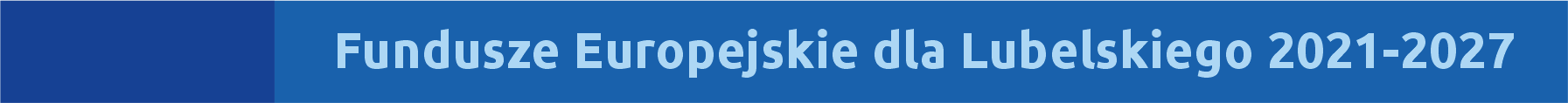 5
I. Kryteria formalne
A. Kryteria formalne dostępu
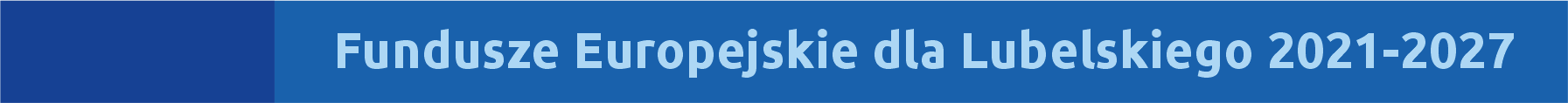 6
I. Kryteria formalne
A. Kryteria formalne dostępu
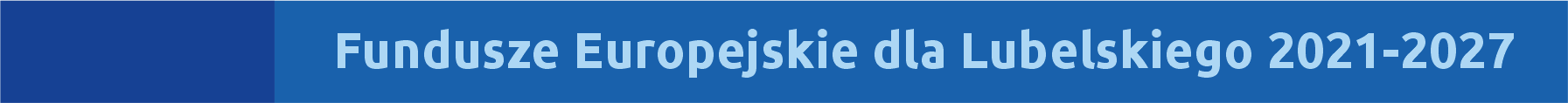 7
I. Kryteria formalne
A. Kryteria formalne dostępu
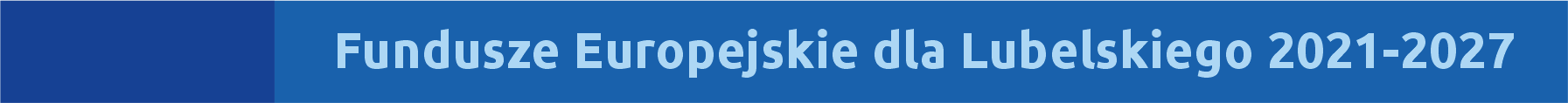 8
I. Kryteria formalne
A. Kryteria formalne dostępu
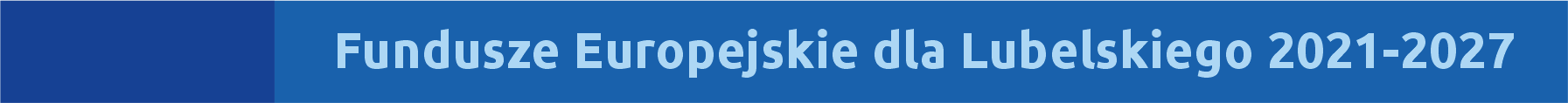 9
I. Kryteria formalne
A. Kryteria formalne dostępu
1 Skierowanie zapytania do Ministerstwa Finansów nie dotyczy podmiotów, o których mowa w art. 207 ust. 7 ustawy z dnia 27 sierpnia 2009 r. o finansach publicznych.
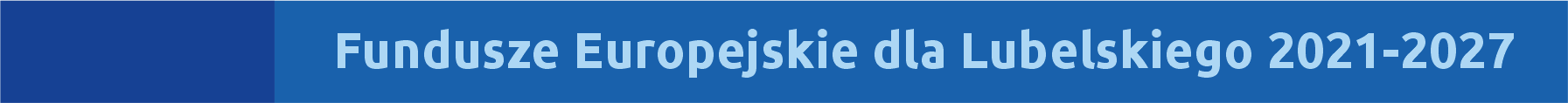 10
I. Kryteria formalne
A. Kryteria formalne dostępu
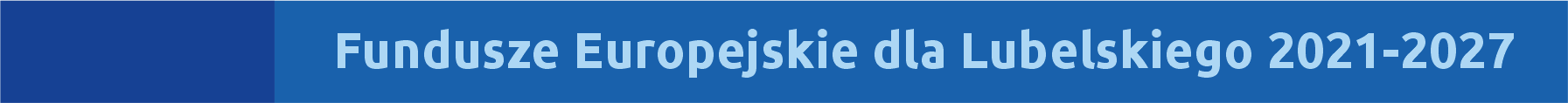 11
I. Kryteria formalne
A. Kryteria formalne dostępu
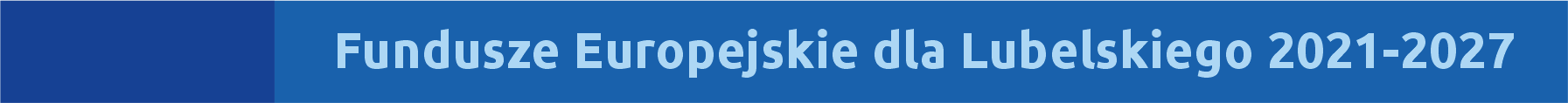 12
I. Kryteria formalne
A. Kryteria formalne dostępu
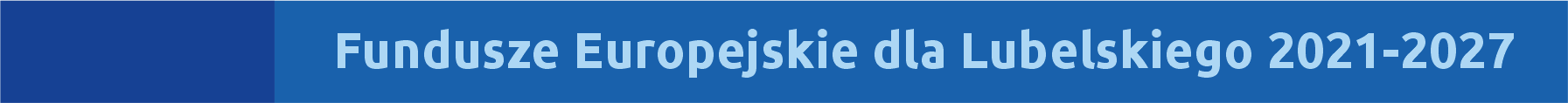 13
I. Kryteria formalne
A. Kryteria formalne dostępu
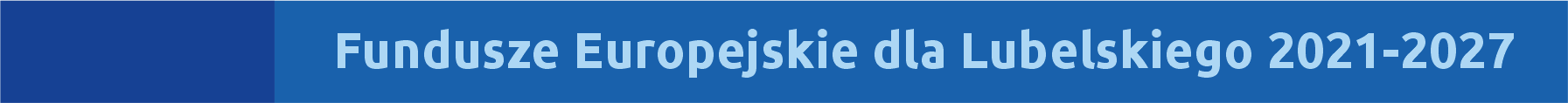 14
I. Kryteria formalne
A. Kryteria formalne dostępu
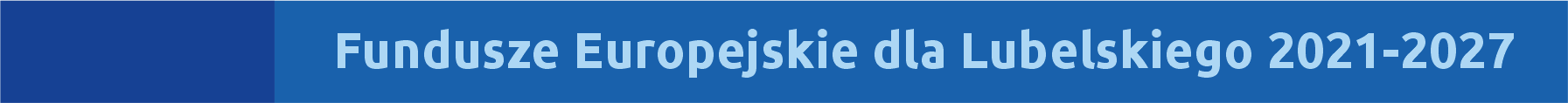 15
I. Kryteria formalne
A. Kryteria formalne dostępu
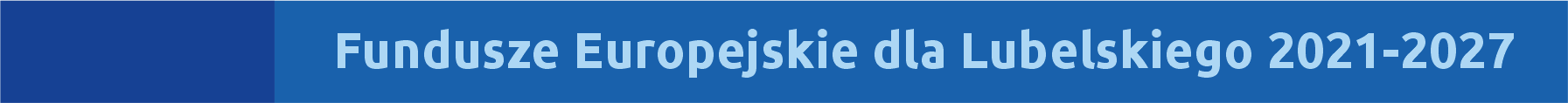 16
I. Kryteria formalne
A. Kryteria formalne dostępu
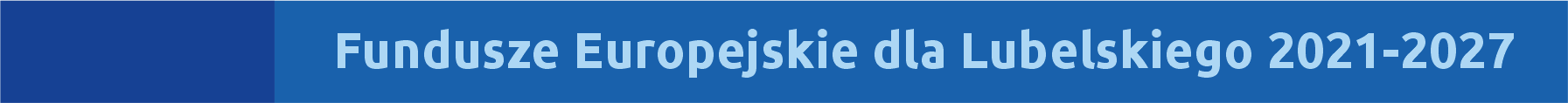 17
I. Kryteria formalne
A. Kryteria formalne dostępu
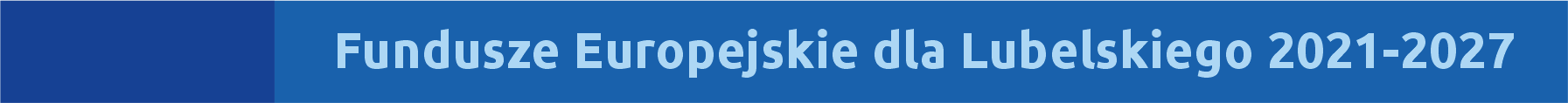 18
I. Kryteria formalne
B. Kryteria formalne poprawności
2 Zgodnie z wersją Wytycznych obowiązujących w dniu ogłoszenia naboru.
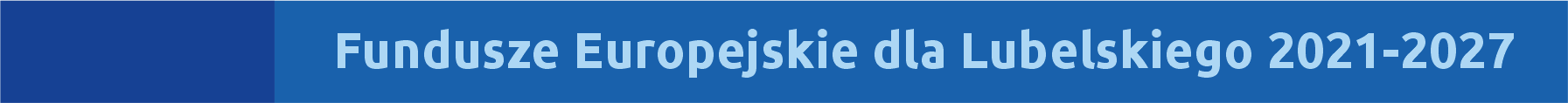 19
I. Kryteria formalne
B. Kryteria formalne poprawności
3 Zgodnie z wersją Wytycznych obowiązujących w dniu ogłoszenia naboru.
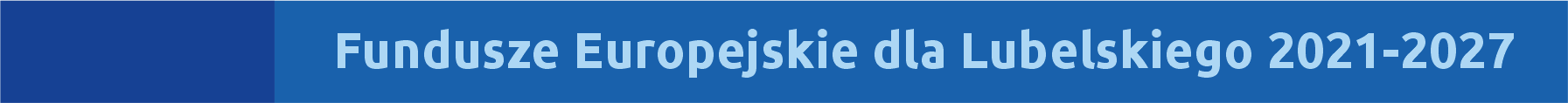 20
I. Kryteria formalne
B. Kryteria formalne poprawności
4 Zgodnie z wersją Wytycznych obowiązujących w dniu ogłoszenia naboru. Zatwierdzenie projektu do dofinansowania i podpisanie z beneficjentem umowy o dofinansowanie projektu nie oznacza jednak, że wszystkie wydatki, które beneficjent przedstawi we wniosku o płatność w trakcie realizacji projektu, zostaną poświadczone, zrefundowane lub rozliczone (w przypadku systemu zaliczkowego). Ocena kwalifikowalności poniesionych wydatków jest prowadzona także po zakończeniu realizacji projektu w zakresie obowiązków nałożonych na beneficjenta umową o dofinansowanie projektu oraz wynikających z przepisów prawa.
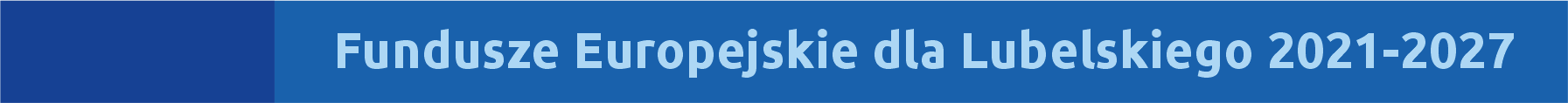 21
I. Kryteria formalne
B. Kryteria formalne poprawności
5 Zgodnie z wersją Wytycznych obowiązujących w dniu ogłoszenia naboru. Zatwierdzenie projektu do dofinansowania i podpisanie z beneficjentem umowy o dofinansowanie projektu nie oznacza jednak, że wszystkie wydatki, które beneficjent przedstawi we wniosku o płatność w trakcie realizacji projektu, zostaną poświadczone, zrefundowane lub rozliczone (w przypadku systemu zaliczkowego). Ocena kwalifikowalności poniesionych wydatków jest prowadzona także po zakończeniu realizacji projektu w zakresie obowiązków nałożonych na beneficjenta umową o dofinansowanie projektu oraz wynikających z przepisów prawa.
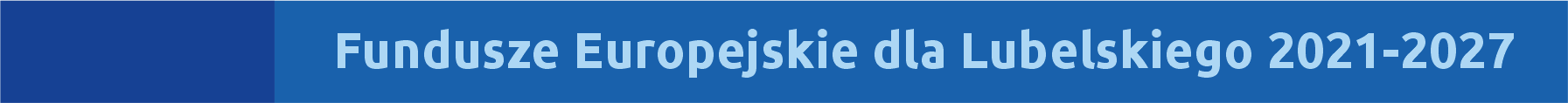 22
I. Kryteria formalne
B. Kryteria formalne poprawności
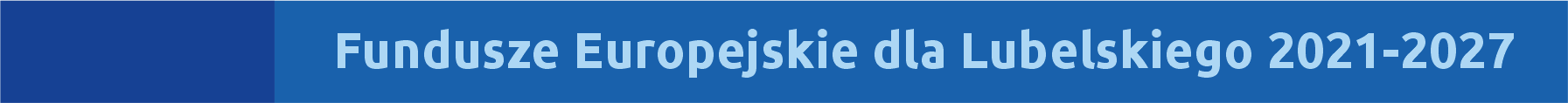 23
I. Kryteria formalne
B. Kryteria formalne poprawności
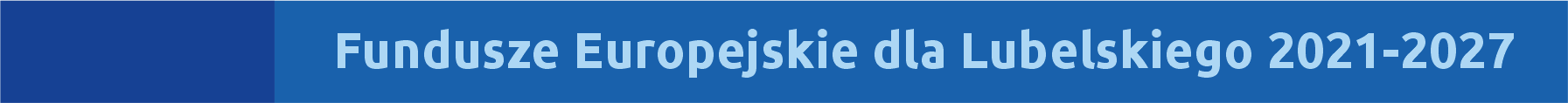 24
I. Kryteria formalne
B. Kryteria formalne poprawności
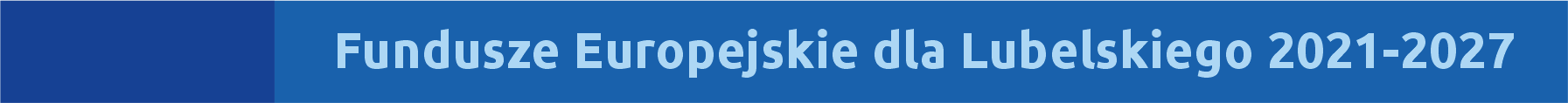 25
I. Kryteria formalne
B. Kryteria formalne poprawności
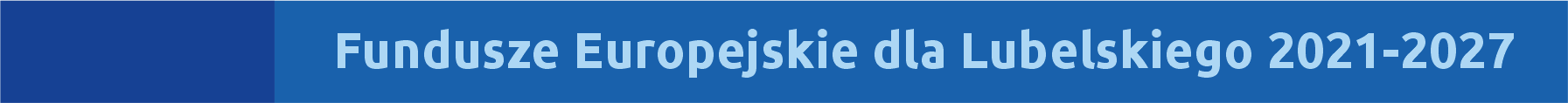 26
I. Kryteria formalne
B. Kryteria formalne poprawności
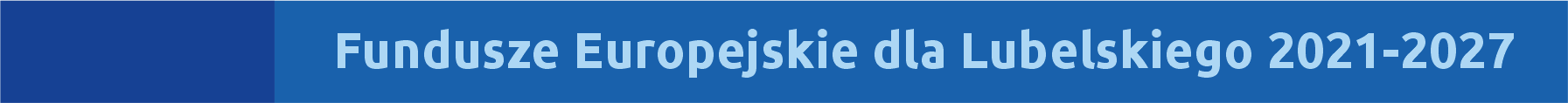 27
I. Kryteria formalne
B. Kryteria formalne poprawności
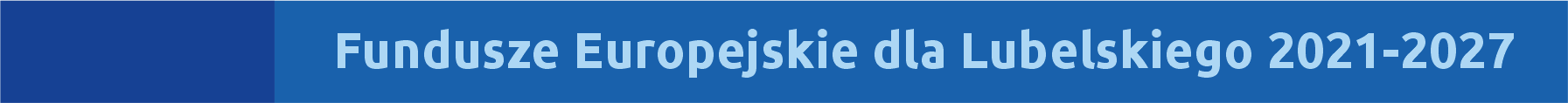 28
I. Kryteria formalne
B. Kryteria formalne poprawności
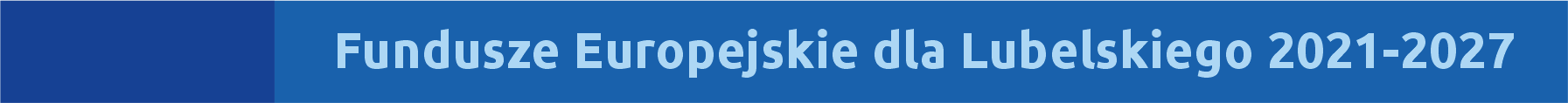 29
I. Kryteria formalne
B. Kryteria formalne poprawności
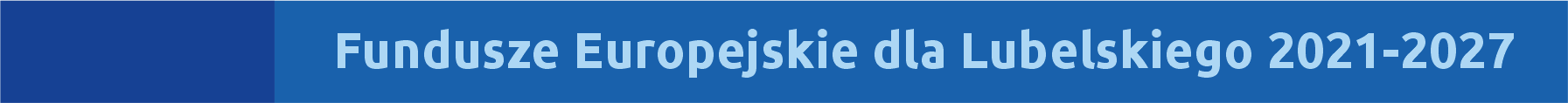 30
I. Kryteria formalne
B. Kryteria formalne poprawności
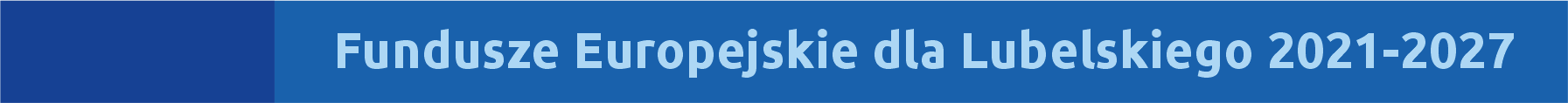 31
I. Kryteria formalne
B. Kryteria formalne poprawności
Uwaga od członka KM FEL (MRiRW) nr 1 z formularza uwag
6 Zgodnie z wersją Rozporządzenia obowiązującego w dniu ogłoszenia naboru.
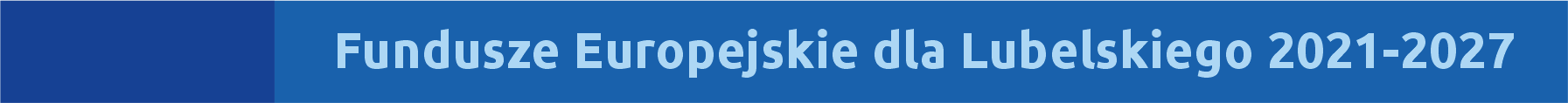 32
I. Kryteria formalne
B. Kryteria formalne poprawności
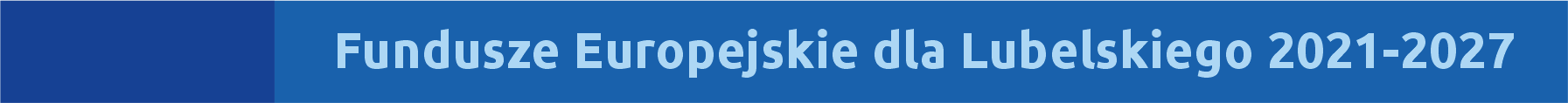 33
I. Kryteria formalne
B. Kryteria formalne poprawności
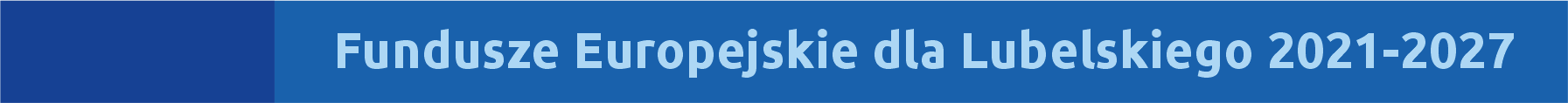 34
I. Kryteria formalne
B. Kryteria formalne poprawności
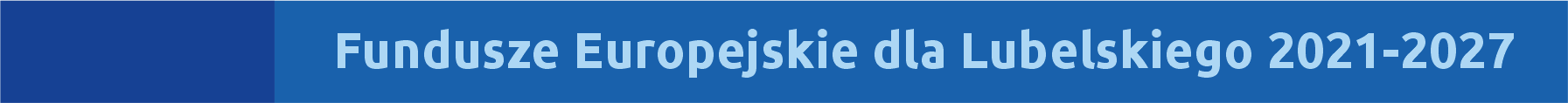 35
I. Kryteria formalne
B. Kryteria formalne poprawności
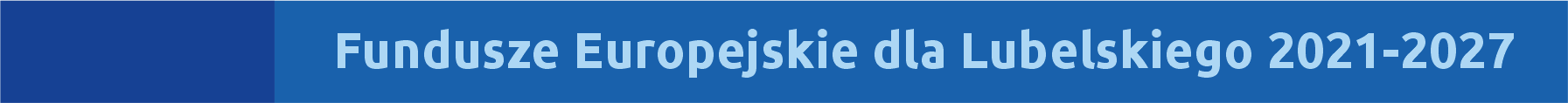 36
I. Kryteria formalne
B. Kryteria formalne poprawności
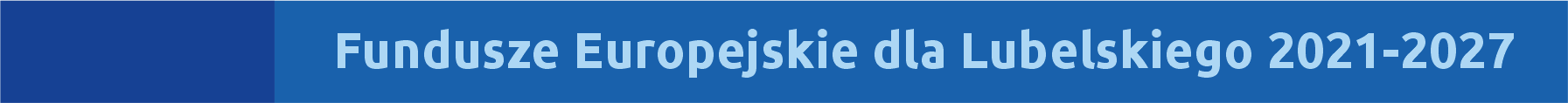 37
I. Kryteria formalne
B. Kryteria formalne poprawności
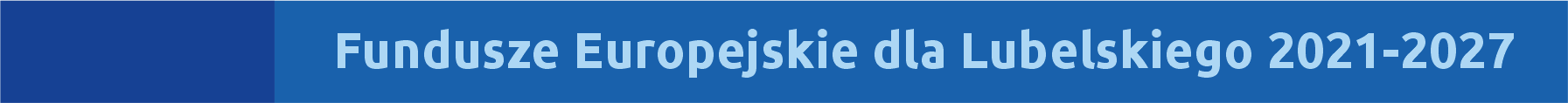 38
I. Kryteria formalne
C. Kryteria formalne specyficzne
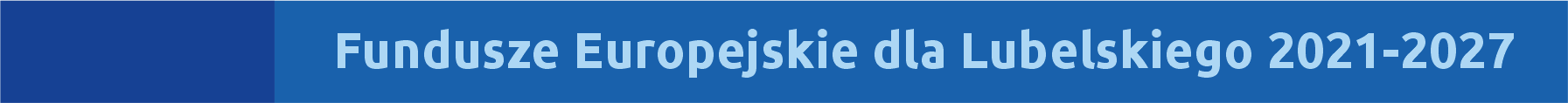 39
II. Kryteria merytoryczne
A. Kryteria techniczne7 8
7 Przedmiotowe kryteria nie dot. naborów dla podmiotu pełniącego funkcję podmiotu wdrażającego instrumenty finansowe.
8 Kryteria te nie mają zastosowania dla projektów o charakterze nieinwestycyjnym, tj. doradztwo, opracowanie dokumentów planistycznych, itp.
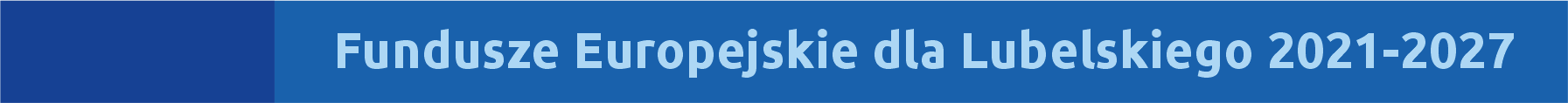 40
II. Kryteria merytoryczne
A. Kryteria techniczne
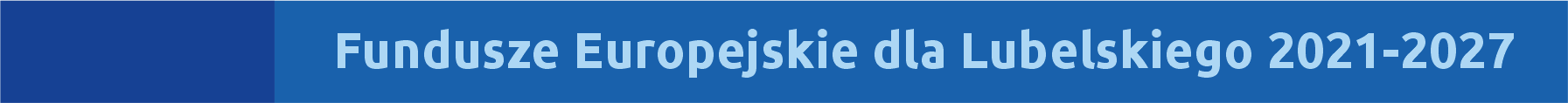 41
II. Kryteria merytoryczne
A. Kryteria techniczne
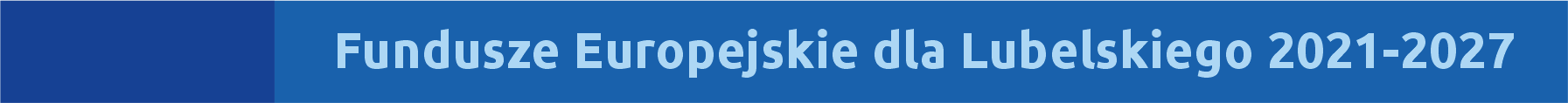 42
II. Kryteria merytoryczne
A. Kryteria techniczne
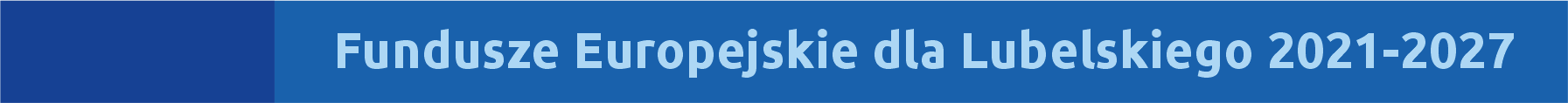 43
II. Kryteria merytoryczne
A. Kryteria techniczne
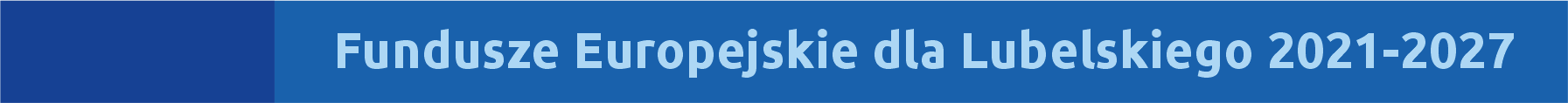 44
II. Kryteria merytoryczne
A. Kryteria techniczne
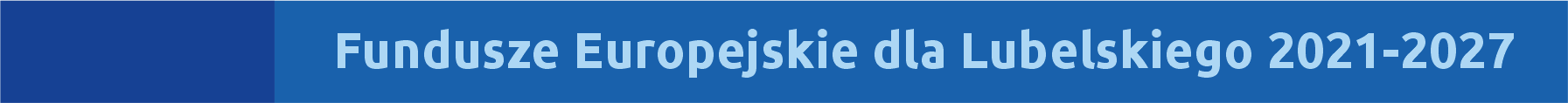 45
II. Kryteria merytoryczne
A. Kryteria techniczne
9 Dz. Urz. UE C 373 z 16.09.2021 z późn. zm.. W przypadku zmiany wytycznych stosuje się zapisy obowiązujące po zmianach.
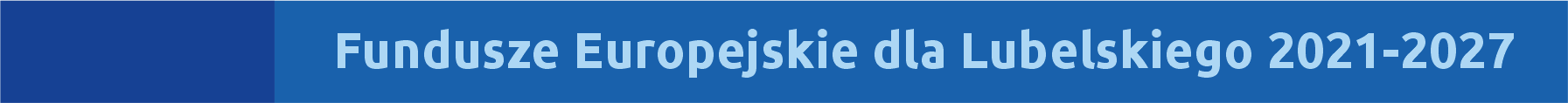 46
II. Kryteria merytoryczne
A. Kryteria techniczne
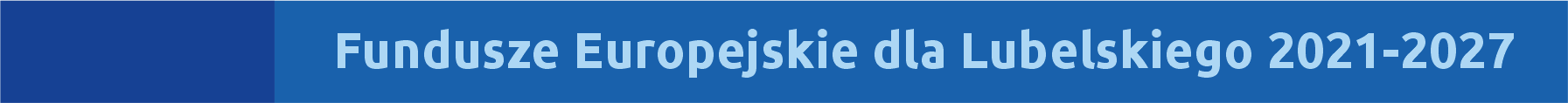 47
II. Kryteria merytoryczne
A. Kryteria techniczne
Autokorekta IZ FEL – nr 2 z formularza uwag
Z uwagi na zmianę ustawy aktualizacja nr Dziennika Ustaw
10 (Dz.U. z 202220232 r. poz. 1029 1094 z późn. zm.). W przypadku zmiany Ustawy po zatwierdzeniu kryteriów wyboru projektów stosuje się zapisy obowiązujące po zmianach.
11 Dz. U. UE. L. z 2012 r. Nr 26, str. 1 z późn. zm. W przypadku zmiany Dyrektywy po zatwierdzeniu kryteriów wyboru projektów stosuje się zapisy obowiązujące po zmianach.
12 Dz. U. z 20222024 r. poz. 255654 z późn. zm. W przypadku zmiany Ustawy po zatwierdzeniu kryteriów wyboru projektów stosuje się zapisy obowiązujące po zmianach.
13 Dz. U. z 2022 2023 r. poz. 916 z późn. zm1336. W przypadku zmiany Ustawy po zatwierdzeniu kryteriów wyboru projektów stosuje się zapisy obowiązujące po zmianach.
14 Dz. U. UE. L. z 1992 r. Nr 206, str. 7 z późn. zm. W przypadku zmiany Dyrektywy po zatwierdzeniu kryteriów wyboru projektów stosuje się zapisy obowiązujące po zmianach.
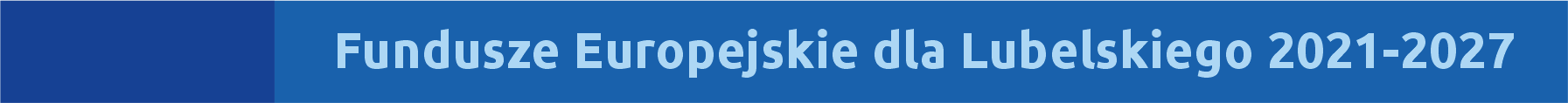 48
II. Kryteria merytoryczne
A. Kryteria techniczne
15 Dz. U. z 202220232 r. poz. 2625 z późn. zm1478. W przypadku zmiany Ustawy po zatwierdzeniu kryteriów wyboru projektów stosuje się zapisy obowiązujące po zmianach.
16 Dz. U. UE. L. z 2000 r. Nr 327, str. 1 z późn. zm. W przypadku zmiany Dyrektywy po zatwierdzeniu kryteriów wyboru projektów stosuje się zapisy obowiązujące po zmianach.
17 W przypadku zmiany wytycznych stosuje się zapisy obowiązujące po zmianach.
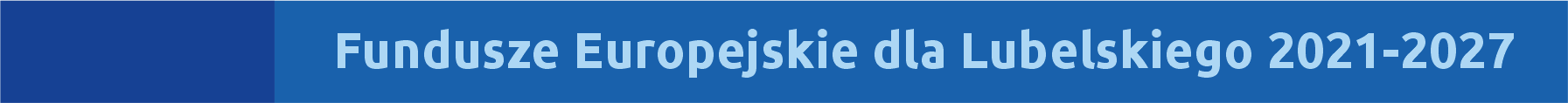 49
II. Kryteria merytoryczne
A. Kryteria techniczne
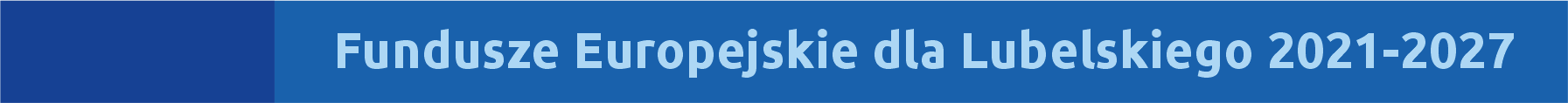 50
II. Kryteria merytoryczne
A. Kryteria techniczne
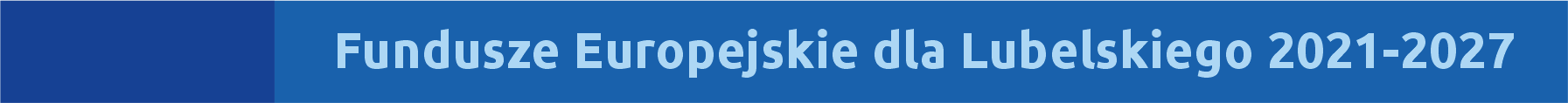 51
II. Kryteria merytoryczne
A. Kryteria techniczne
18 Przez zgodność z tą zasadą należy rozumieć, z jednej strony zaplanowanie takich działań w projekcie, które wpłyną na wyrównywanie szans danej płci będącej w gorszym położeniu (o ile takie nierówności zostały zdiagnozowane w projekcie). Z drugiej strony zaś stworzenie takich mechanizmów, aby na żadnym etapie wdrażania projektu nie dochodziło do dyskryminacji i wykluczenia ze względu na płeć. Dopuszczalne jest także uznanie neutralności projektu w stosunku do zasady równości kobiet i mężczyzn. Decyzja o uznaniu danego projektu za neutralny należy do instytucji oceniającej wniosek o dofinansowanie projektu. O neutralności można mówić jednak tylko wtedy, kiedy we wniosku o dofinansowanie projektu wnioskodawca uzasadni, dlaczego dany projekt nie jest w stanie zrealizować jakichkolwiek działań w zakresie spełnienia ww. zasady, a uzasadnienie to zostanie uznane przez instytucję oceniającą projekt za adekwatne i wystarczające.
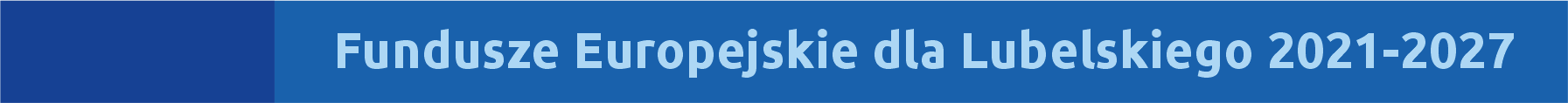 52
II. Kryteria merytoryczne
A. Kryteria techniczne
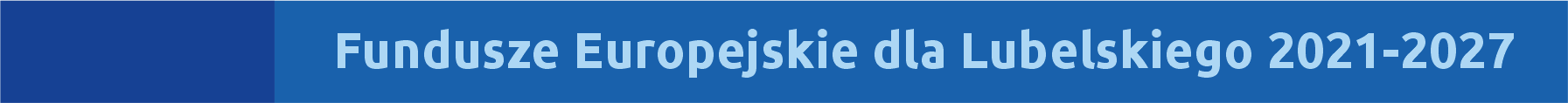 53
II. Kryteria merytoryczne
A. Kryteria techniczne
19 W przypadku gdy produkty (usługi) projektu nie mają swoich bezpośrednich użytkowników/użytkowniczek (np. automatyczne linie produkcyjne, nowe lub usprawnione procesy technologiczne), dopuszczalne jest uznanie, że mają one charakter neutralny wobec zasady równości szans i niedyskryminacji. Decyzja o uznaniu danego produktu (lub usługi) za neutralny należy do właściwej instytucji, która dokonuje oceny wniosku o dofinansowanie projektów. W przypadku uznania, że dany produkt (lub usługa) jest neutralny, projekt zawierający ten produkt (lub usługę) może być uznany za zgodny z zasadą równości szans i niedyskryminacji. Uznanie neutralności określonych produktów (usług) projektu nie zwalnia jednak beneficjenta ze stosowania standardów dostępności dla realizacji pozostałej części projektu, dla której standardy dostępności mają zastosowanie.
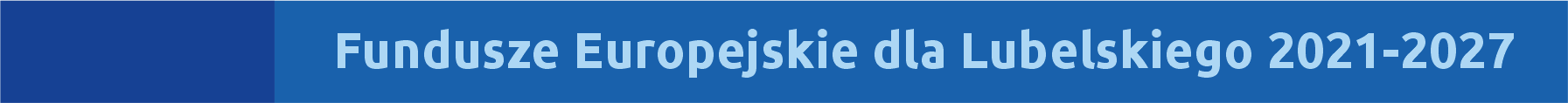 54
II. Kryteria merytoryczne
A. Kryteria techniczne
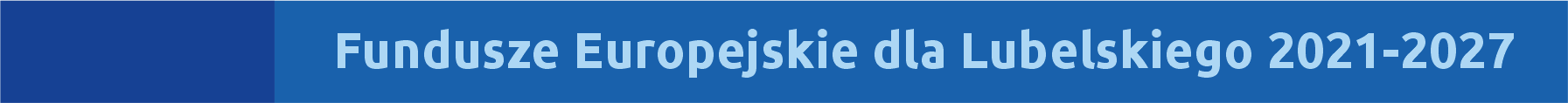 55
II. Kryteria merytoryczne
A. Kryteria techniczne
20 Ramowa konwencja Narodów Zjednoczonych w sprawie zmian klimatu, sporządzona w Nowym Jorku dnia 9 maja 1992 r. (Dz. U. z 1996 r. nr 53 poz. 238)
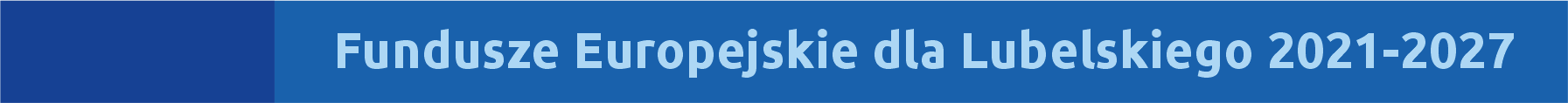 56
II.  Kryteria merytoryczne
A. Kryteria techniczne
KRYTERIA FINANSOWO-EKONOMICZNE21 22
21 Kryteria te nie mają zastosowania dla projektów o charakterze nieinwestycyjnym, tj. doradztwo, opracowanie dokumentów planistycznych, itp.
22 Przedmiotowe kryteria nie dot. naborów dla podmiotu pełniącego funkcję podmiotu wdrażającego instrumenty finansowe.
23 Zgodnie z wersją Wytycznych obowiązujących w dniu ogłoszenia naboru. Zatwierdzenie projektu do dofinansowania i podpisanie z beneficjentem umowy o dofinansowanie projektu nie oznacza jednak, że wszystkie wydatki, które beneficjent przedstawi we wniosku o płatność w trakcie realizacji projektu, zostaną poświadczone, zrefundowane lub rozliczone (w przypadku systemu zaliczkowego). Ocena kwalifikowalności poniesionych wydatków jest prowadzona także po zakończeniu realizacji projektu w zakresie obowiązków nałożonych na beneficjenta umową o dofinansowanie projektu oraz wynikających z przepisów prawa.
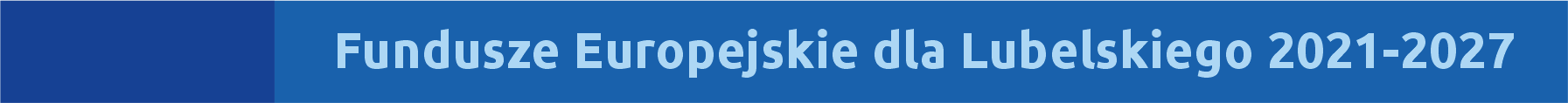 57
II.  Kryteria merytoryczne
A. Kryteria techniczne
KRYTERIA FINANSOWO-EKONOMICZNE21 22
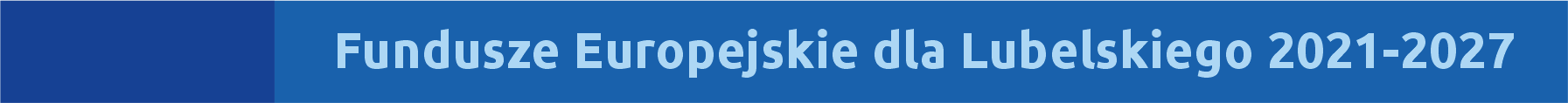 58
II.  Kryteria merytoryczne
A. Kryteria techniczne
KRYTERIA FINANSOWO-EKONOMICZNE21 22
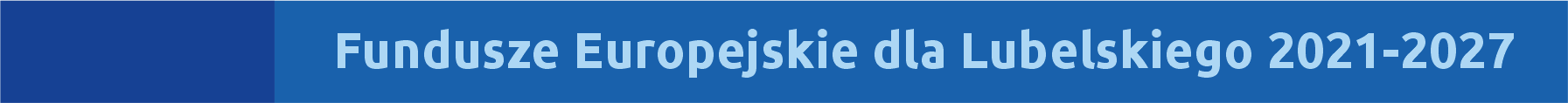 59
II.  Kryteria merytoryczne
A. Kryteria techniczne
KRYTERIA FINANSOWO-EKONOMICZNE21 22
24 Zgodnie z wersją Wytycznych obowiązujących w dniu ogłoszenia naboru.
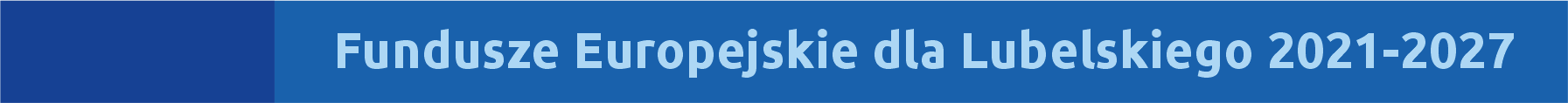 60
II.  Kryteria merytoryczne
A. Kryteria techniczne
KRYTERIA FINANSOWO-EKONOMICZNE21 22
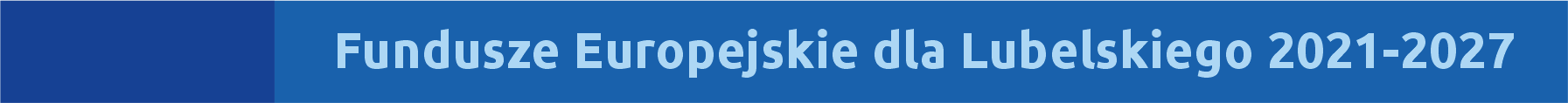 61
II.  Kryteria merytoryczne
A. Kryteria techniczne
KRYTERIA FINANSOWO-EKONOMICZNE21 22
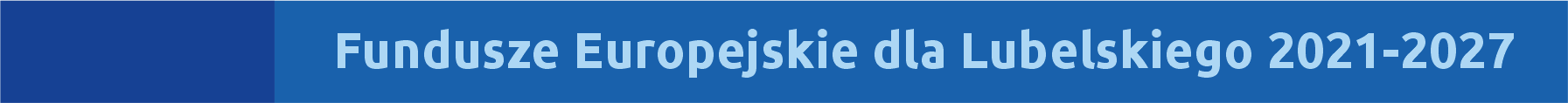 62
II.  Kryteria merytoryczne
A. Kryteria techniczne
KRYTERIA FINANSOWO-EKONOMICZNE21 22
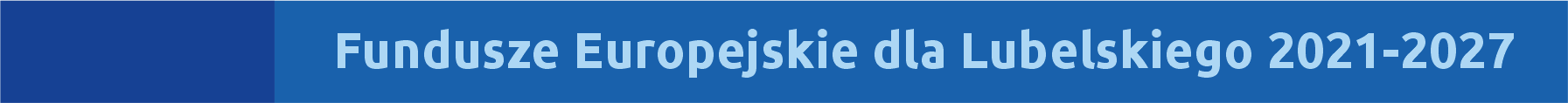 63
II.  Kryteria merytoryczne
A. Kryteria techniczne
KRYTERIA FINANSOWO-EKONOMICZNE21 22
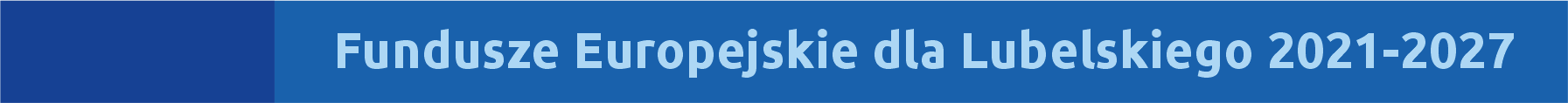 64
II.  Kryteria merytoryczne
A. Kryteria techniczne
KRYTERIA FINANSOWO-EKONOMICZNE21 22
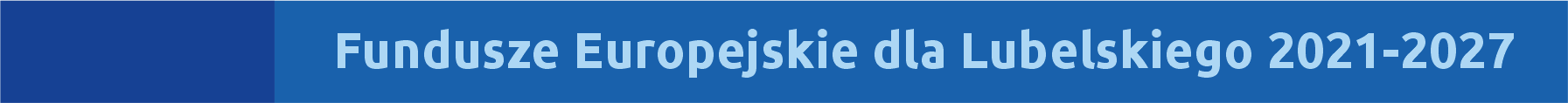 65
II. Kryteria merytoryczne
B. Kryteria specyficzne
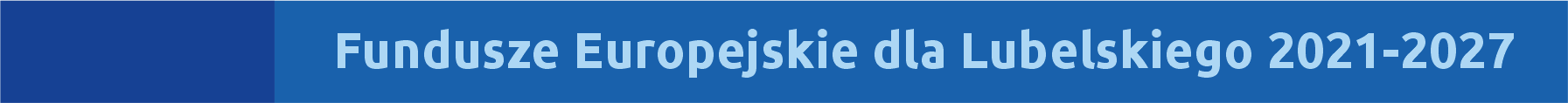 66
II. Ocena merytoryczna
C. Kryteria trafności merytorycznej
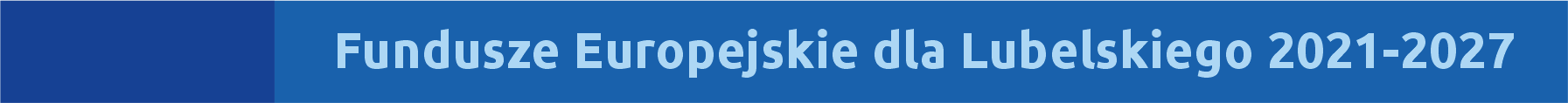 67
II. Ocena merytoryczna
D. Kryteria rozstrzygające
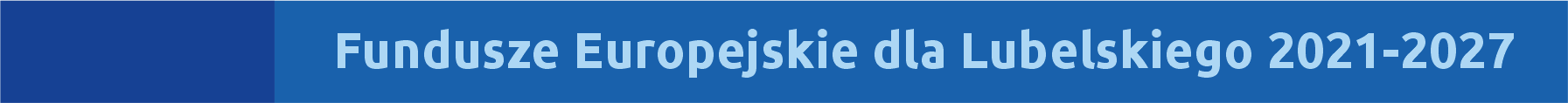 67
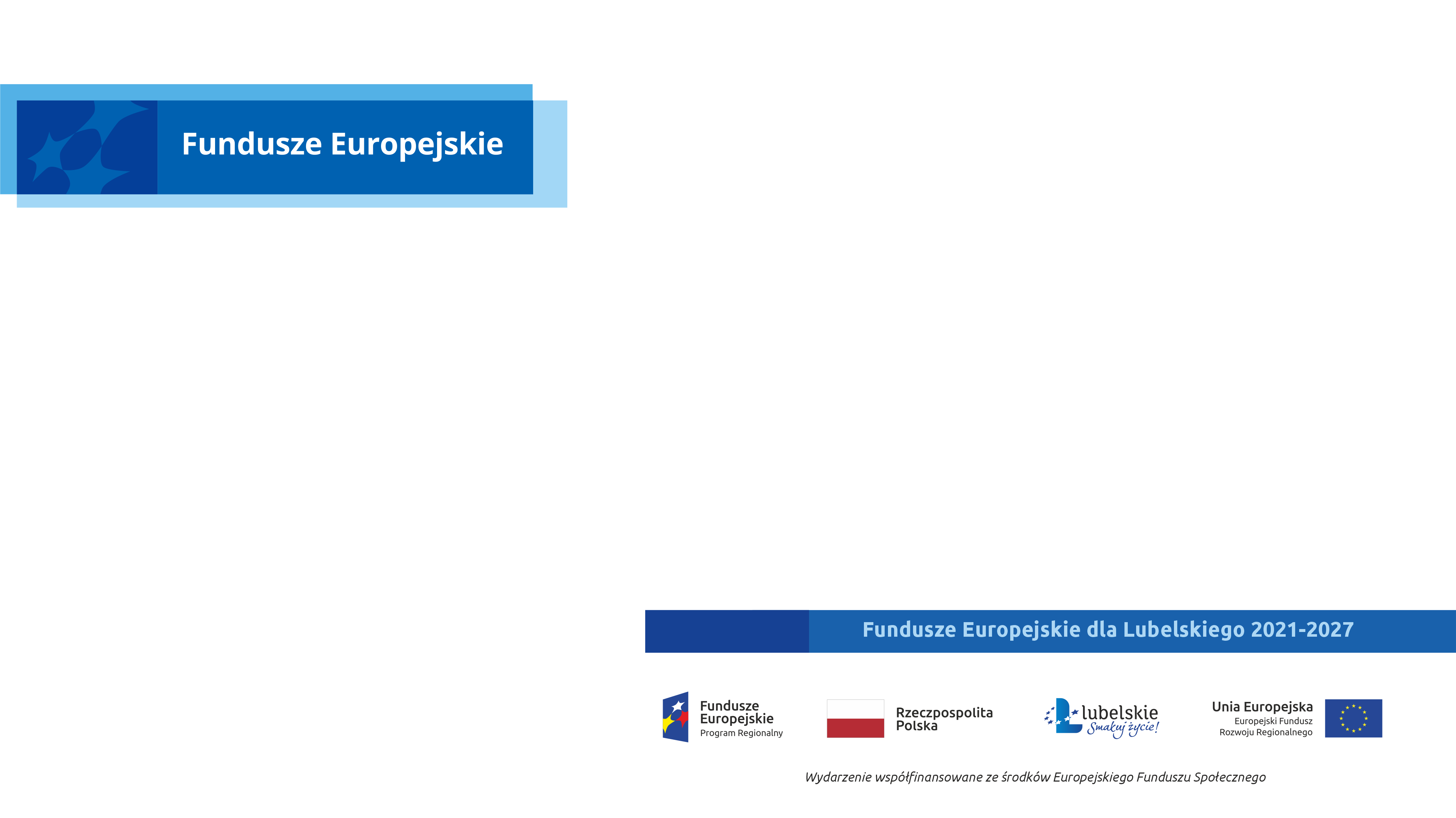 Dziękuję za uwagę
69
FEL 2021-2027 Działania wdrażane przez LAWP
Metodyka i kryteria stosowane przy wyborze operacji współfinansowanych ze środków Europejskiego Funduszu Rozwoju Regionalnego w ramach programu Fundusze Europejskie  dla Lubelskiego 2021 – 2027
Działania wdrażane przez Instytucję Pośredniczącą Programem Regionalnym (Lubelską Agencję Wspierania Przedsiębiorczości w Lublinie
Zmiana uchwały nr 6/2023 Komitetu Monitorującego FEL 2021-2027 z dnia 23 lutego 2023 r.
70
Informacja o wynikach konsultacji
Konsultacje z Komisją Europejską oraz wśród Członków Komitetu Monitorującego 
FEL 2021-2027
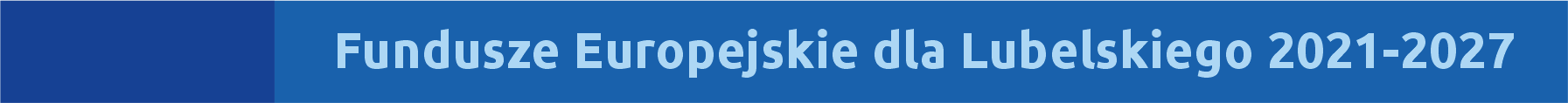 71
Kryteria formalne dostępu
I. Kryteria formalne
A. Kryteria formalne dostępu
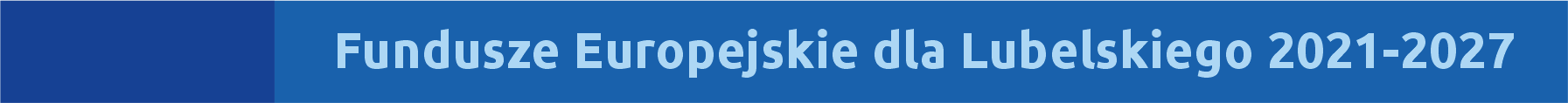 72
Kryteria formalne poprawności (1/7)
I. Kryteria formalne
B. Kryteria formalne poprawności
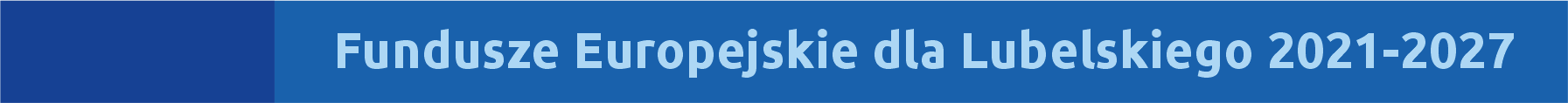 73
Kryteria formalne poprawności (2/7)
I. Kryteria formalne
B. Kryteria formalne poprawności
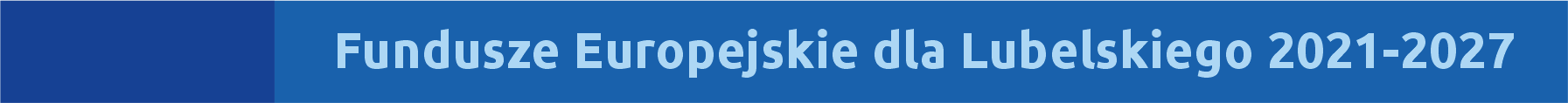 74
Kryteria formalne poprawności 3/7)
I. Kryteria formalne
B. Kryteria formalne poprawności
²⁵ Rozporządzenie Komisji (UE) Nr 651/2014 uznające niektóre rodzaje pomocy za zgodne z rynkiem wewnętrznym w zastosowaniu art. 107 i 108 Traktatu (Tekst mający znaczenie dla EOG) (Dz. Urz. UE L 187 z 26.06.2014, z późn. zm.) – dalej Rozporządzenie Komisji (UE) 651/2014. W przypadku zmiany Rozporządzenia po zatwierdzeniu kryteriów wyboru projektów stosuje się zapisy obowiązujące po zmianach.
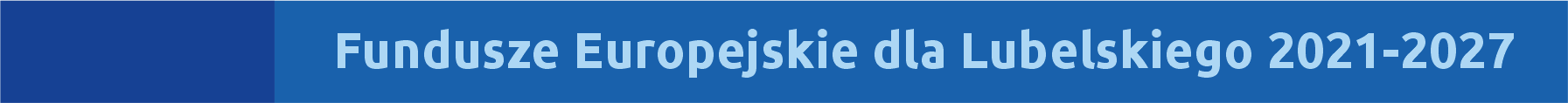 75
Kryteria formalne poprawności (4/7)
I. Kryteria formalne
B. Kryteria formalne poprawności
²⁶ Rozporządzenie Parlamentu Europejskiego i Rady (UE) 2021/1060 z dnia 24 czerwca 2021 r. ustanawiające wspólne przepisy dotyczące Europejskiego Funduszu Rozwoju Regionalnego, Europejskiego Funduszu Społecznego Plus, Funduszu Spójności, Funduszu na rzecz Sprawiedliwej Transformacji i Europejskiego Funduszu Morskiego, Rybackiego i Akwakultury, a także przepisy finansowe na potrzeby tych funduszy oraz na potrzeby Funduszu Azylu, Migracji i Integracji, Funduszu Bezpieczeństwa Wewnętrznego i Instrumentu Wsparcia Finansowego na rzecz Zarządzania Granicami i Polityki Wizowej (Dz. Urz. UE L 231/159 z 30.06.2021 z późn. zm.)) – dalej Rozporządzenie Parlamentu i Rady (UE) nr 2021/1060 z dnia 24 czerwca 2021 r. W przypadku zmiany Rozporządzenia po zatwierdzeniu kryteriów wyboru projektów stosuje się zapisy obowiązujące po zmianach.
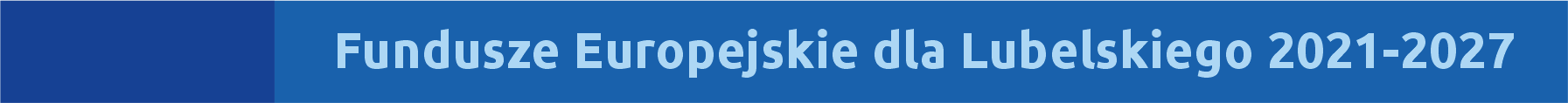 76
Kryteria formalne poprawności (5/7)
I. Kryteria formalne
B. Kryteria formalne poprawności
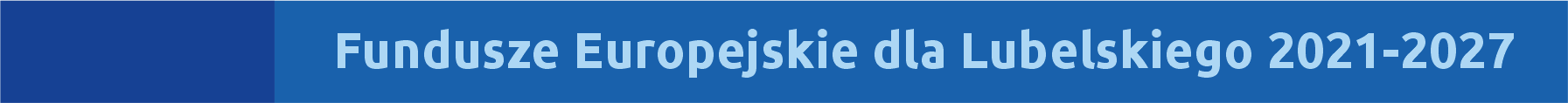 77
Kryteria formalne poprawności (6/7)
I. Kryteria formalne
B. Kryteria formalne poprawności
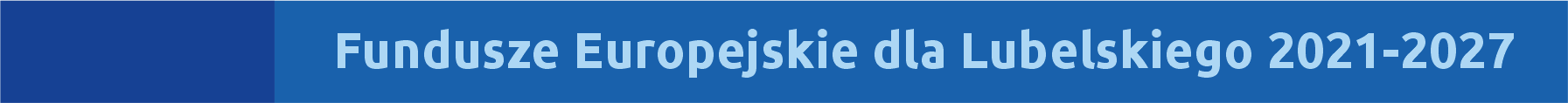 78
Kryteria formalne poprawności 7/7)
I. Kryteria formalne
B. Kryteria formalne poprawności
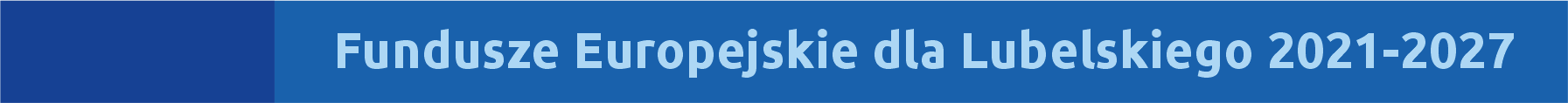 79
Kryteria formalne specyficzne
I. Kryteria formalne
C. Kryteria formalne specyficzne
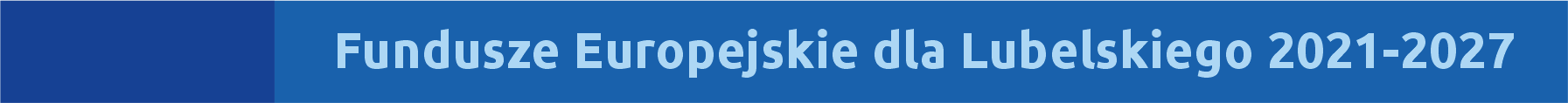 80
Kryteria merytoryczne techniczne (1/15)
II. Kryteria merytoryczne
A. Kryteria techniczne
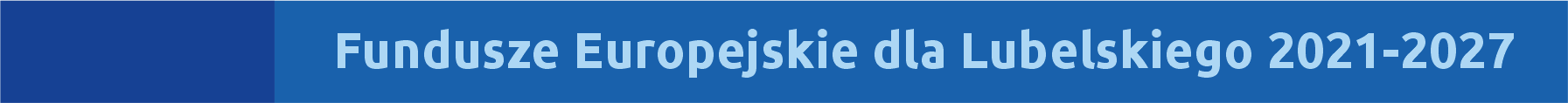 81
Kryteria merytoryczne techniczne (2/15)
II. Kryteria merytoryczne
A. Kryteria techniczne
²⁷ Rozporządzenie Komisji (UE) Nr 651/2014 uznające niektóre rodzaje pomocy za zgodne z rynkiem wewnętrznym w zastosowaniu art. 107 i 108 Traktatu (Tekst mający znaczenie dla EOG) (Dz. Urz. UE L 187 z 26.06.2014, z późn. zm.) – dalej Rozporządzenie Komisji (UE) 651/2014. W przypadku zmiany Rozporządzenia po zatwierdzeniu kryteriów wyboru projektów stosuje się zapisy obowiązujące po zmianach.
²⁸ Rozporządzenie Komisji (UE) Nr 1407/20132023/2831 z dnia 18 13 grudnia 202132023 r. w sprawie stosowania art. 107 i 108 Traktatu o funkcjonowaniu Unii Europejskiej do pomocy de minimis (Tekst mający znaczenie dla EOG) (Dz. Urz. UE L 2023/2831 z 15.12.2023 r.Dz.Dz. Urz. UE L 352 z 24.12.2013, z późn. zm.) – dalej Rozporządzenie Komisji (UE) Nr 1407/20132023/2831. W przypadku zmiany Rozporządzenia po zatwierdzeniu kryteriów wyboru projektów stosuje się zapisy obowiązujące po zmianach.
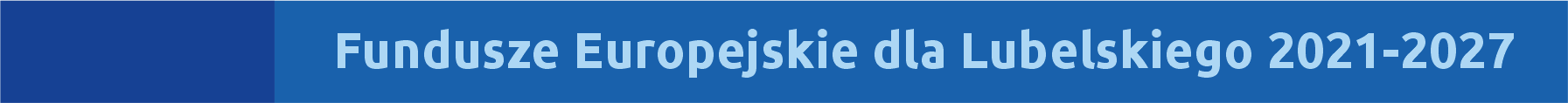 82
Kryteria merytoryczne techniczne (3/15)
II. Kryteria merytoryczne
A. Kryteria techniczne
²⁹ Rozporządzenie Parlamentu Europejskiego i Rady (UE) 2021/1058 z dnia 24 czerwca 2021 r. w sprawie Europejskiego Funduszu Rozwoju Regionalnego i Funduszu Spójności (Dz. Urz. UE L 231/60 z 30.06.2021 z późn. zm.). ). W przypadku zmiany Rozporządzenia po zatwierdzeniu kryteriów wyboru projektów stosuje się zapisy obowiązujące po zmianach.
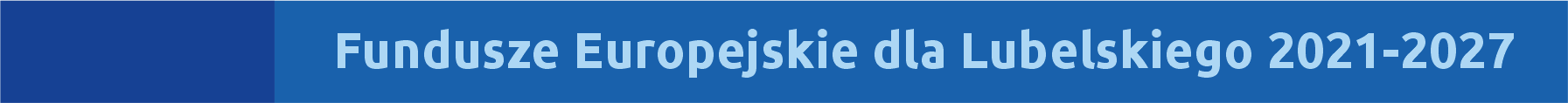 83
Kryteria merytoryczne techniczne (4/15)
II.  Kryteria merytoryczne
Kryteria techniczne
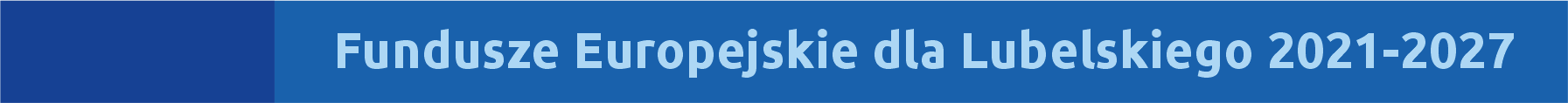 84
Kryteria merytoryczne techniczne (5/15)
II.  Kryteria merytoryczne
Kryteria techniczne
³⁰ Dyrektywa Parlamentu Europejskiego i Rady 2011/92/UE z dnia 13 grudnia 2011 r. w sprawie oceny skutków wywieranych przez niektóre przedsięwzięcia publiczne i prywatne na środowisko (Dz.U. L 26 z 28.01.2012, s. 1), z uwzględnieniem Wytycznych w sprawie działań naprawczych w odniesieniu do projektów współfinansowanych w okresie programowania 2014-2020 oraz ubiegających się o współfinansowanie w okresie 2021-2027 z Funduszy UE, dotkniętych naruszeniem 2016/2046 w zakresie specustaw, dla których prowadzone jest postępowanie w sprawie oceny oddziaływania na środowisko (sygn. Ares(2021)1423319). W przypadku zmiany Dyrektywy po zatwierdzeniu kryteriów wyboru projektów stosuje się zapisy obowiązujące po zmianach.
³¹ Dz. U. z 20222023 r. poz. 10291094 z późn. zm. W przypadku zmiany Ustawy po zatwierdzeniu kryteriów wyboru projektów stosuje się zapisy obowiązujące po zmianach.
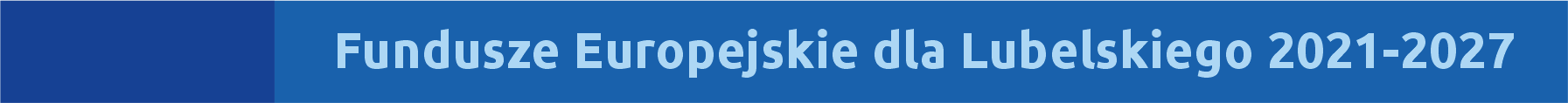 85
Kryteria merytoryczne techniczne (6/15)
II.  Kryteria merytoryczne
A.  Kryteria techniczne
³² Dz. U. z 2022 2024 r. poz. 2556 z późn. zm 54. W przypadku zmiany Ustawy po zatwierdzeniu kryteriów wyboru projektów stosuje się zapisy obowiązujące po zmianach.


³³ Dz. U. z 20222023 r. poz. 9161336 z późn. zm. W przypadku zmiany Ustawy po zatwierdzeniu kryteriów wyboru projektów stosuje się zapisy obowiązujące po zmianach.
³⁴ Dz. U. z 20222023 r. poz. 26251478 z późn. zm. W przypadku zmiany Ustawy po zatwierdzeniu kryteriów wyboru projektów stosuje się zapisy obowiązujące po zmianach.
Autokorekta nr 3 z formularza uwag 
Z uwagi na zmianę ustawy aktualizacja nr Dziennika Ustaw
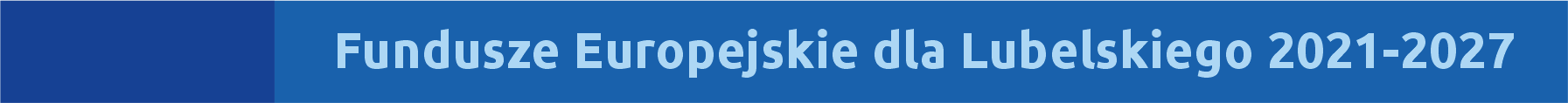 86
Kryteria merytoryczne techniczne (7/15)
II.  Kryteria merytoryczne
A.  Kryteria techniczne
³⁵ Dyrektywa 2000/60/WE Parlamentu Europejskiego i Rady z dnia 23 października 2000 r. ustanawiająca ramy wspólnotowego działania w dziedzinie polityki wodnej (Dz. Urz. UE L 327 z 22.12.2000 z późn. zm.). W przypadku zmiany Dyrektywy po zatwierdzeniu kryteriów wyboru projektów stosuje się zapisy obowiązujące po zmianach.
³⁶ Dyrektywa Rady 92/43/EWG z dnia 21 maja 1992 r. w sprawie ochrony siedlisk przyrodniczych oraz dzikiej fauny i flory (Dz. Urz. UE L 206 z 22.07.1992 z późn. zm.). W przypadku zmiany Dyrektywy po zatwierdzeniu kryteriów wyboru projektów stosuje się zapisy obowiązujące po zmianach.
³⁷ Dz. Urz. UE C 373 z 16.09.2021 z późn. zm. W przypadku zmiany Wytycznych po zatwierdzeniu kryteriów wyboru projektów stosuje się zapisy Wytycznych obowiązujące w dniu ogłoszenia naboru.
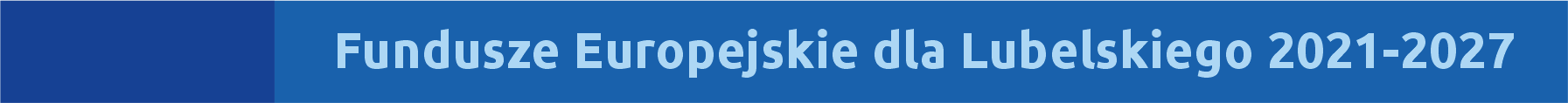 87
Kryteria merytoryczne techniczne (8/15)
II.  Kryteria merytoryczne
A.  Kryteria techniczne
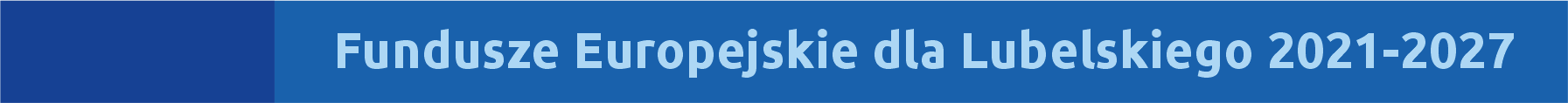 88
Kryteria merytoryczne techniczne (9/15)
II.  Kryteria merytoryczne
A.  Kryteria techniczne
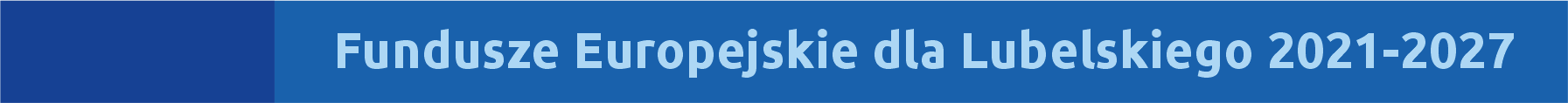 89
Kryteria merytoryczne techniczne (10/15)
II.  Kryteria merytoryczne
A.  Kryteria techniczne
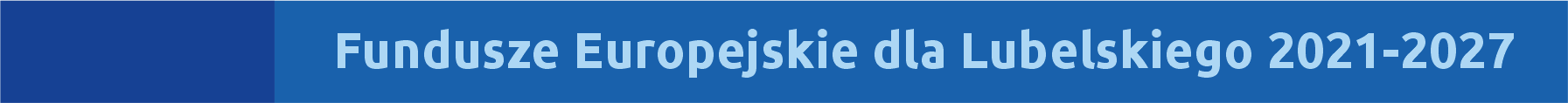 90
Kryteria merytoryczne techniczne (11/15)
II.  Kryteria merytoryczne
A.  Kryteria techniczne
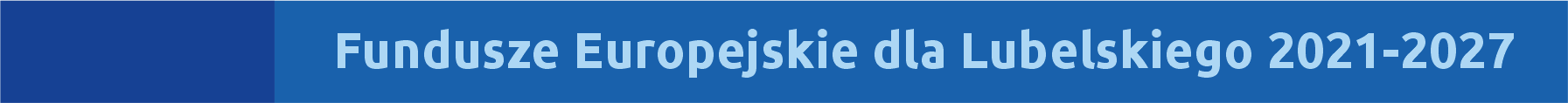 91
Kryteria merytoryczne techniczne (12/15)
II.  Kryteria merytoryczne
A.  Kryteria techniczne
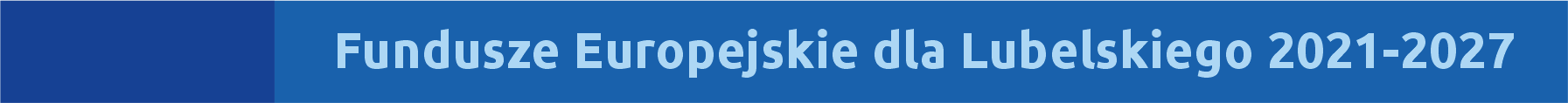 92
Kryteria merytoryczne techniczne (13/15)
II.  Kryteria merytoryczne
A.  Kryteria techniczne
38 Przez zgodność z tą zasadą należy rozumieć, z jednej strony zaplanowanie takich działań w projekcie, które wpłyną na wyrównywanie szans danej płci będącej w gorszym położeniu (o ile takie nierówności zostały zdiagnozowane w projekcie). Z drugiej strony zaś stworzenie takich mechanizmów, aby na żadnym etapie wdrażania projektu nie dochodziło do dyskryminacji i wykluczenia ze względu na płeć. Dopuszczalne jest także uznanie neutralności projektu w stosunku do zasady równości kobiet i mężczyzn. Decyzja o uznaniu danego projektu za neutralny należy do instytucji oceniającej wniosek o dofinansowanie projektu. O neutralności można mówić jednak tylko wtedy, kiedy we wniosku o dofinansowanie projektu wnioskodawca uzasadni, dlaczego dany projekt nie jest w stanie zrealizować jakichkolwiek działań w zakresie spełnienia ww. zasady, a uzasadnienie to zostanie uznane przez instytucję oceniającą projekt za adekwatne i wystarczające.
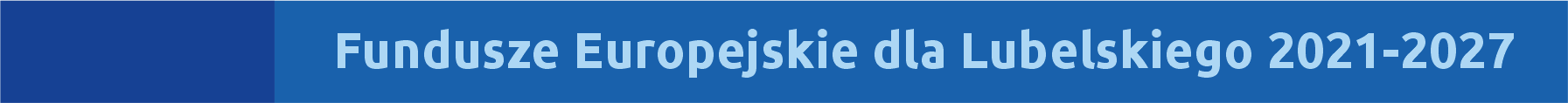 93
Kryteria merytoryczne techniczne (14/15)
II.  Kryteria merytoryczne
A.  Kryteria techniczne
³⁹ W przypadku gdy produkty (usługi) projektu nie mają swoich bezpośrednich użytkowników/użytkowniczek (np. automatyczne linie produkcyjne, nowe lub usprawnione procesy technologiczne), dopuszczalne jest uznanie, że mają one charakter neutralny wobec zasady równości szans i niedyskryminacji. Decyzja o uznaniu danego produktu (lub usługi) za neutralny należy do właściwej instytucji, która dokonuje oceny wniosku o dofinansowanie projektów. W przypadku uznania, że dany produkt (lub usługa) jest neutralny, projekt zawierający ten produkt (lub usługę) może być uznany za zgodny z zasadą równości szans i niedyskryminacji. Uznanie neutralności określonych produktów (usług) projektu nie zwalnia jednak beneficjenta ze stosowania standardów dostępności dla realizacji pozostałej części projektu, dla której standardy dostępności mają zastosowanie.
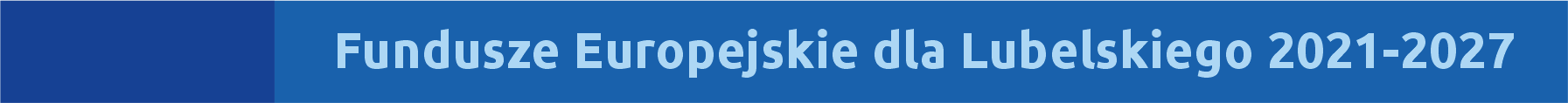 94
Kryteria merytoryczne techniczne (15/15)
II.  Kryteria merytoryczne
A.  Kryteria techniczne
⁴⁰ Ramowa konwencja Narodów Zjednoczonych w sprawie zmian klimatu, sporządzona w Nowym Jorku dnia 9 maja 1992 r. (Dz. U. z 1996 r. nr 53 poz. 238)
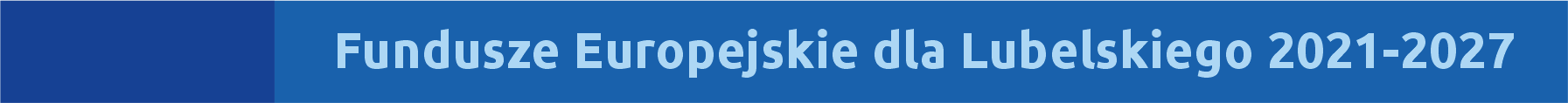 95
Kryteria merytoryczne specyficzne
II. Kryteria merytoryczne
B. Kryteria specyficzne
II. Ocena merytoryczna
C. Kryteria trafności merytorycznej
II. Ocena merytoryczna
D. Kryteria rozstrzygające
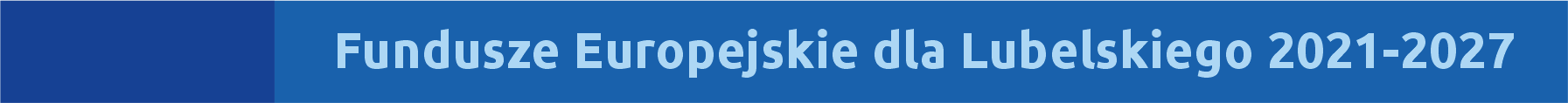 96
Metodyka – Pomoc Techniczna
Metodyka i kryteria stosowane przy wyborze operacji współfinansowanych ze środków Europejskiego Funduszu Rozwoju Regionalnego w ramach programu Fundusze Europejskie  dla Lubelskiego 2021-2027 dla Działań wdrażanych przez Instytucję Zarządzającą Programem Regionalnym (Departament Zarządzania Programami Regionalnymi) w zakresie Pomocy Technicznej
Kryteria nie uległy zmianie.
W ramach konsultacji z Komisją Europejską oraz wśród Członków Komitetu Monitorującego FEL 2021-2027 nie wpłynęły żadne uwagi.
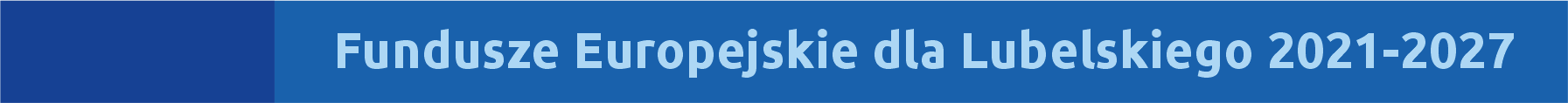 97
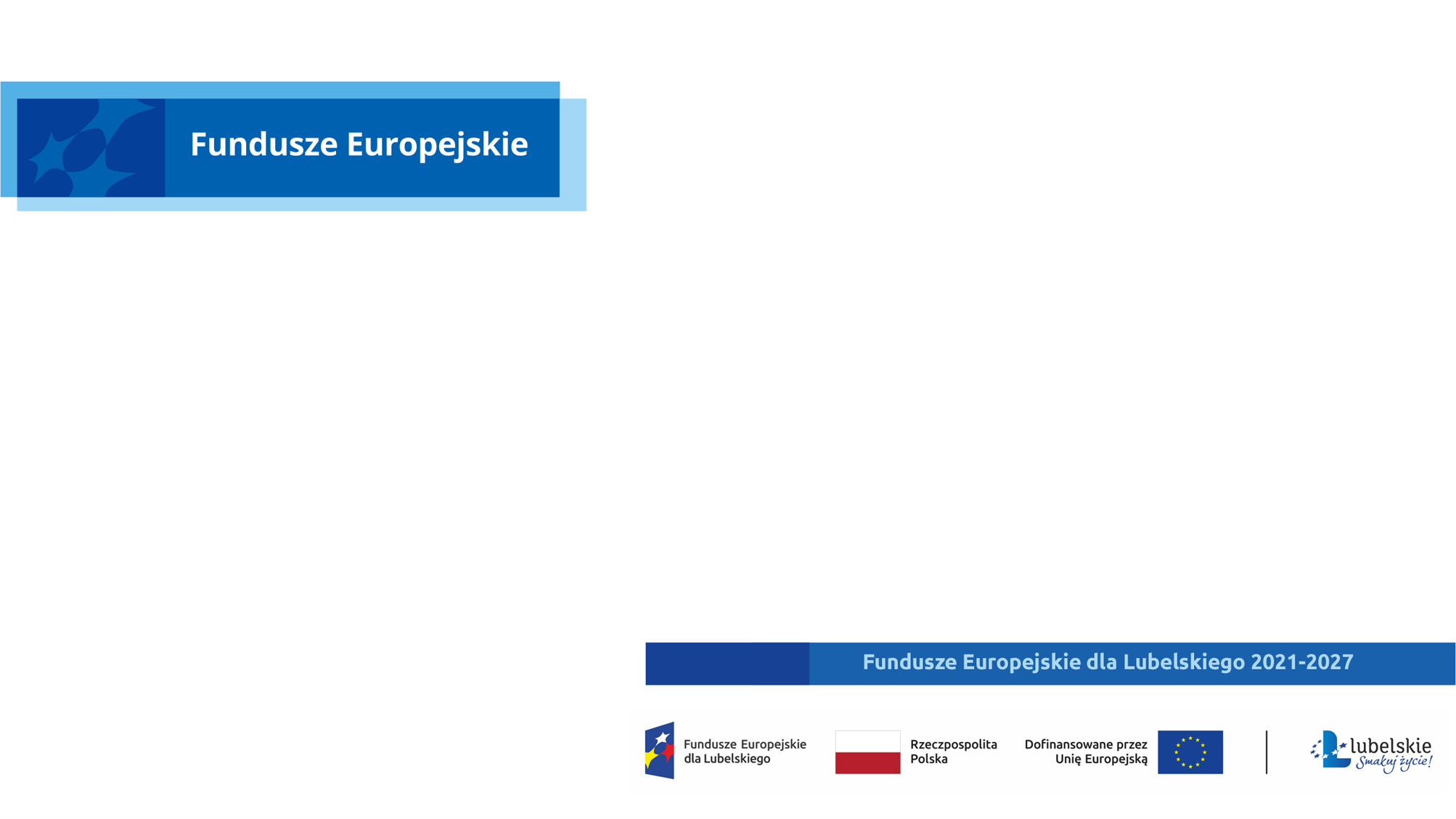 Dziękuję za uwagę
98